TRANSFERENCIAS SAÍDA 
TREINAMENTO
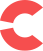 INTRODUÇÃO
TRANSFERENCIAS DE SAÍDA
1
2
3
4
5
DADOS FISCAIS DE TRANSFERENCIA
RESERVA DE MATERIAIS
CRIACAO DE REMANEIO
REDUZIR QUANTIDADE DE ESTOQUE
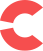 TRANSFERENCIAS DE SAÍDA
A Transferência de saída corresponde ao cinema que vai enviar a mercadoria ao cinema destino.
O gerente regional será o responsável pela aprovação de transferência de saída
Não poderá haver uma transferência sem a emissão da nota fiscal
Rota;
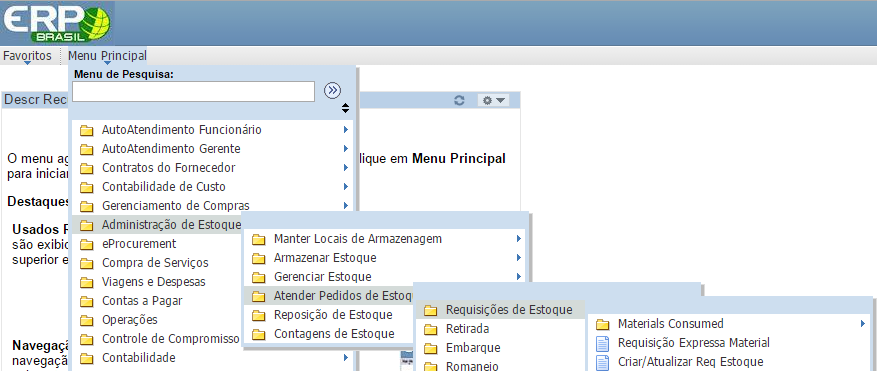 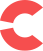 TRANSFERENCIAS DE SAÍDA
Selecione como tipo de requisição Transferencia Entre Unid

Clique no botão Adic
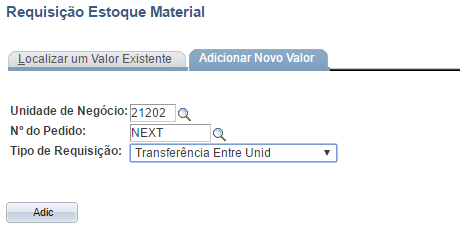 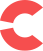 TRANSFERENCIA DE SAÍDA
Depois de clicar no botão de adicionar, ingressaremos o cinema destino
Os campos deverão ser preenchidos Padrões Linha:

UM Destino : Cinema que recebera as mercadorias. 

*Verifique o nome do cinema destino, no campo Cliente Entreg


Situação Trib. Federal: Selecione 53
.
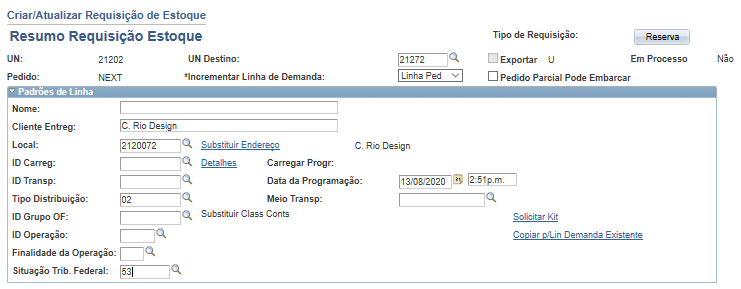 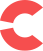 TRANSFERENCIAS DE SAÍDA
Assim com a informação inserida, na parte de abaixo temos os itens que desejamos enviar ao cinema destino.
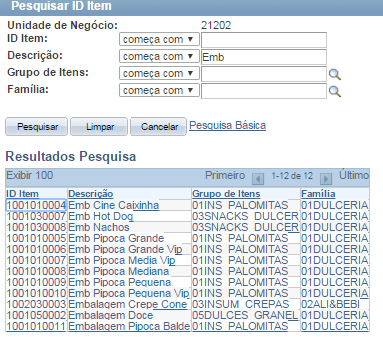 Selecione cada item com a lupina de pesquisa

Digite a quantidade a solicitar. 

Devera gerar uma transferência por todos os itens que serão enviados. 

Para adicionar mais linhas, clique no ícone 
.
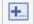 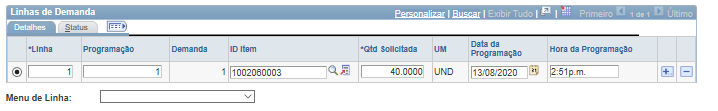 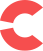 TRANSFERENCIAS DE SAÍDA
Após da inclusão dos itens, Clique no botão Salvar. O sistema vai gerar um ID Pedido.
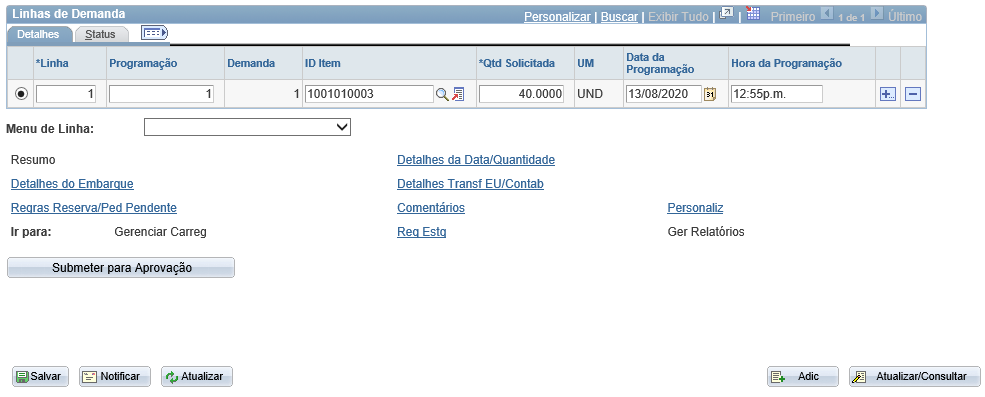 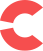 DADOS FISCAIS DA TRANSFERENCIA
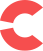 COMPLETAR DADOS FISCAIS DA TRANSFERENCIA
Uma vez salvado, vamos sair e pesquisar novamente a transferência entrando á mesma rota para adicionar os dados fiscais e someter a aprovação
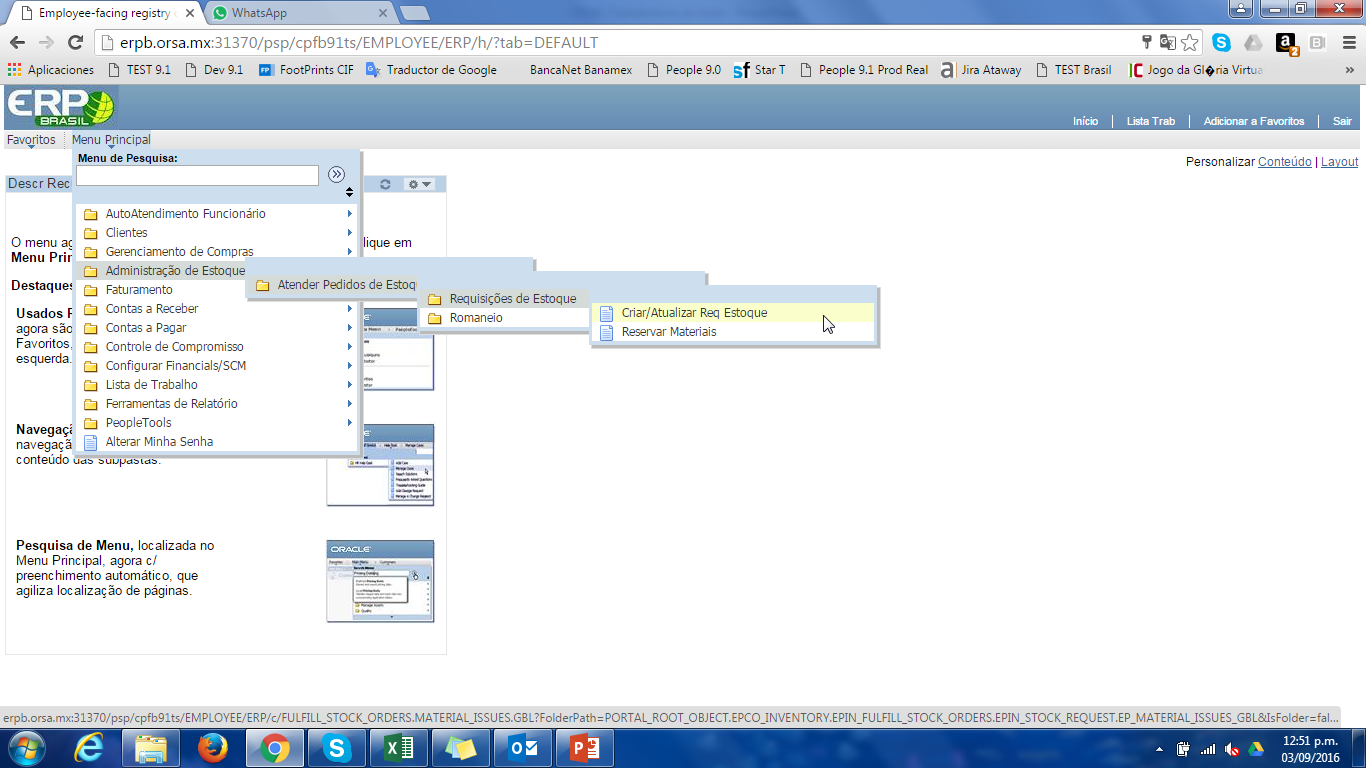 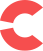 COMPLETAR DADOS FISCAIS DA TRANSFERENCIA
Na aba Localizar um Valor Existente 
Selecione a unidade de negocio (Cine / Matriz)
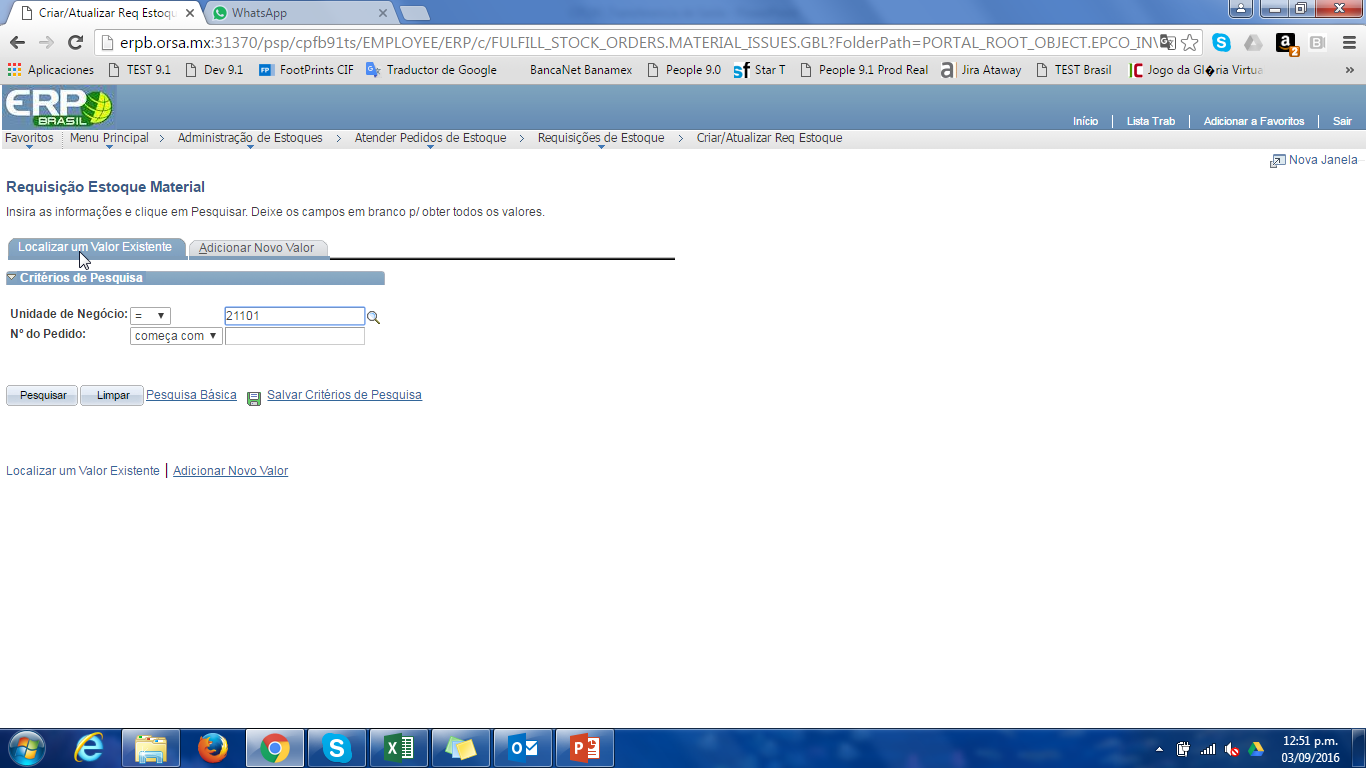 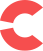 COMPLETAR DADOS FISCAIS DA TRANSFERENCIA
Após da inclusão da informação clique no botão pesquisar 
Selecione o numero o numero de pedido notificado pelo cinema ou insere o numero para fazer a pesquisa dele.
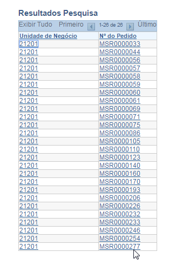 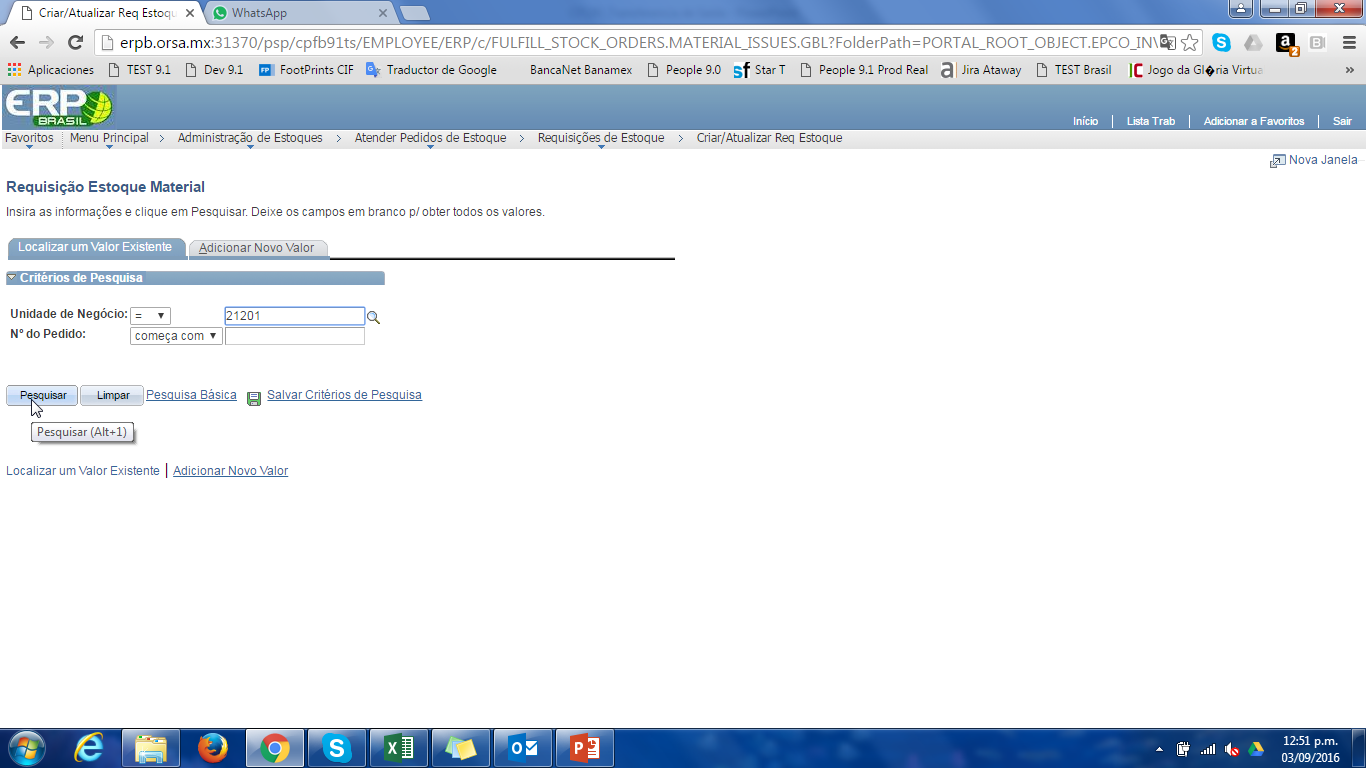 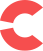 COMPLETAR DADOS FISCAIS DA TRANSFERENCIA
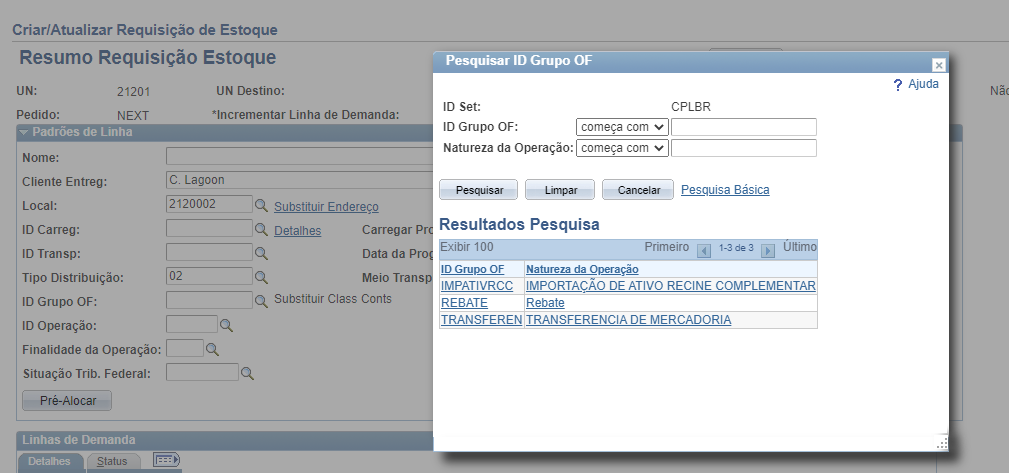 Procure com o ícone 
e selecione os dados dentro dos campos: 

ID Grupo OF (Transferência Mercadoria)

Id Operação (TRA05)
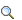 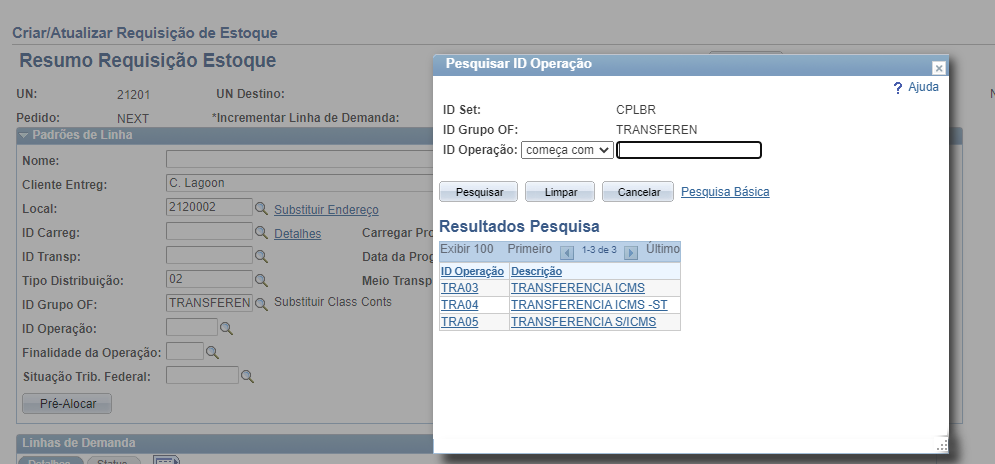 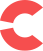 COMPLETAR DADOS FISCAIS DA TRANSFERENCIA
Após da inclusão dos campos preenchidos, clique no botão salvar
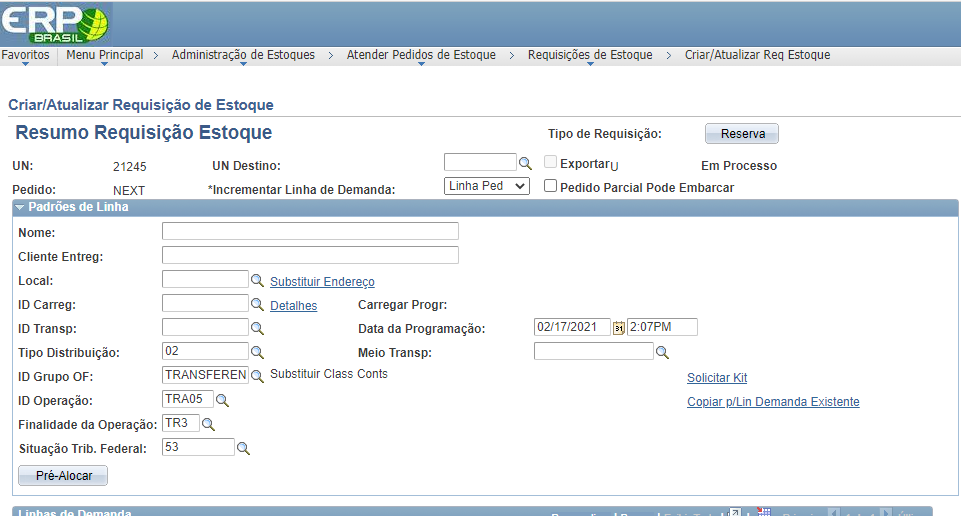 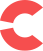 COMPLETAR DADOS FISCAIS DA TRANSFERENCIA
Uma vez salvado o pedido, vamos clicar o botão submeter para aprovação e ele será enviado para o Gerente Regional
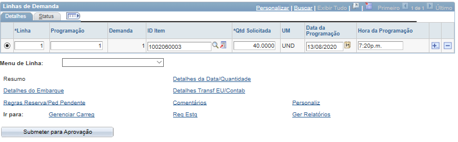 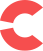 RESERVA DE MATERIAIS
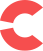 RESERVA DE MATERIAIS
Após da aprovação  pelo Gerente Regional, vamos pesquisar a reserva de material para continuar com o processo
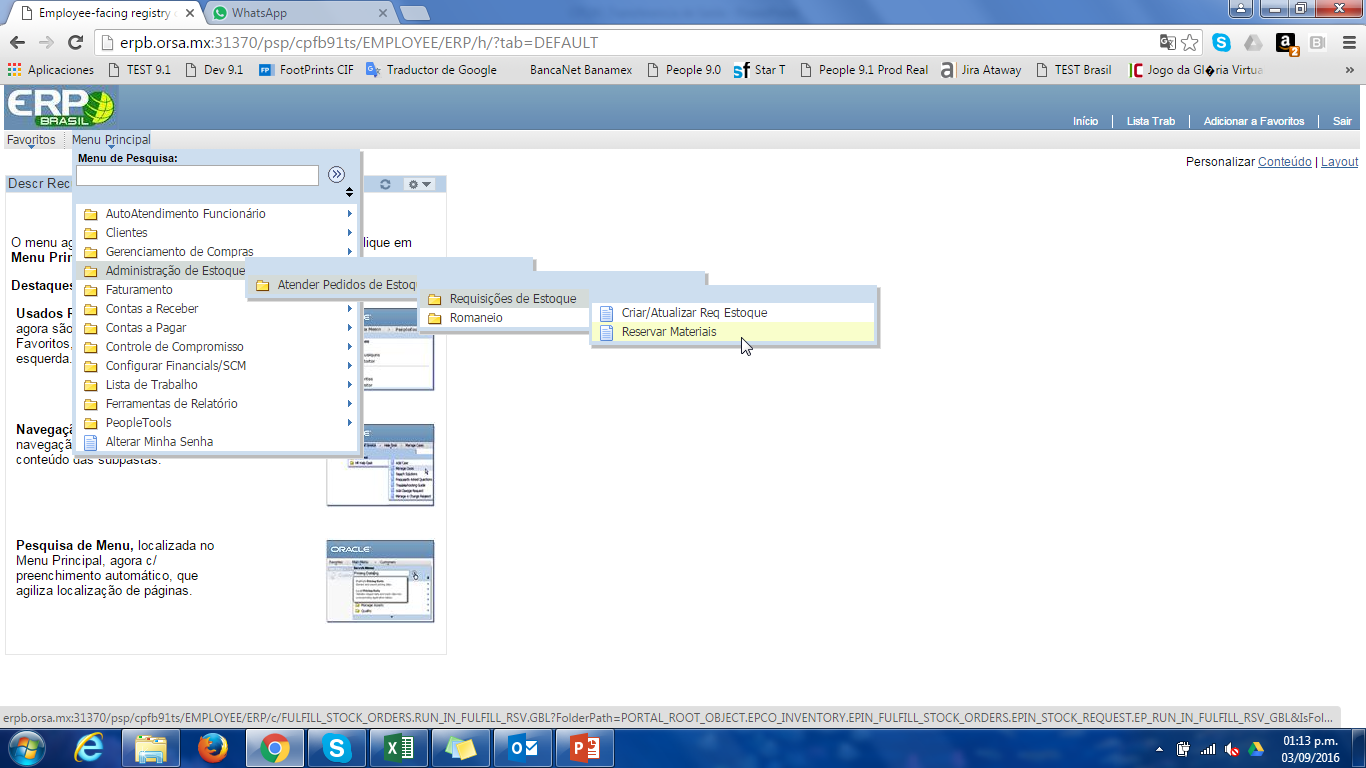 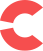 RESERVA DE MATERIAIS
Clique no botão pesquisar Selecione um ID Control Exec
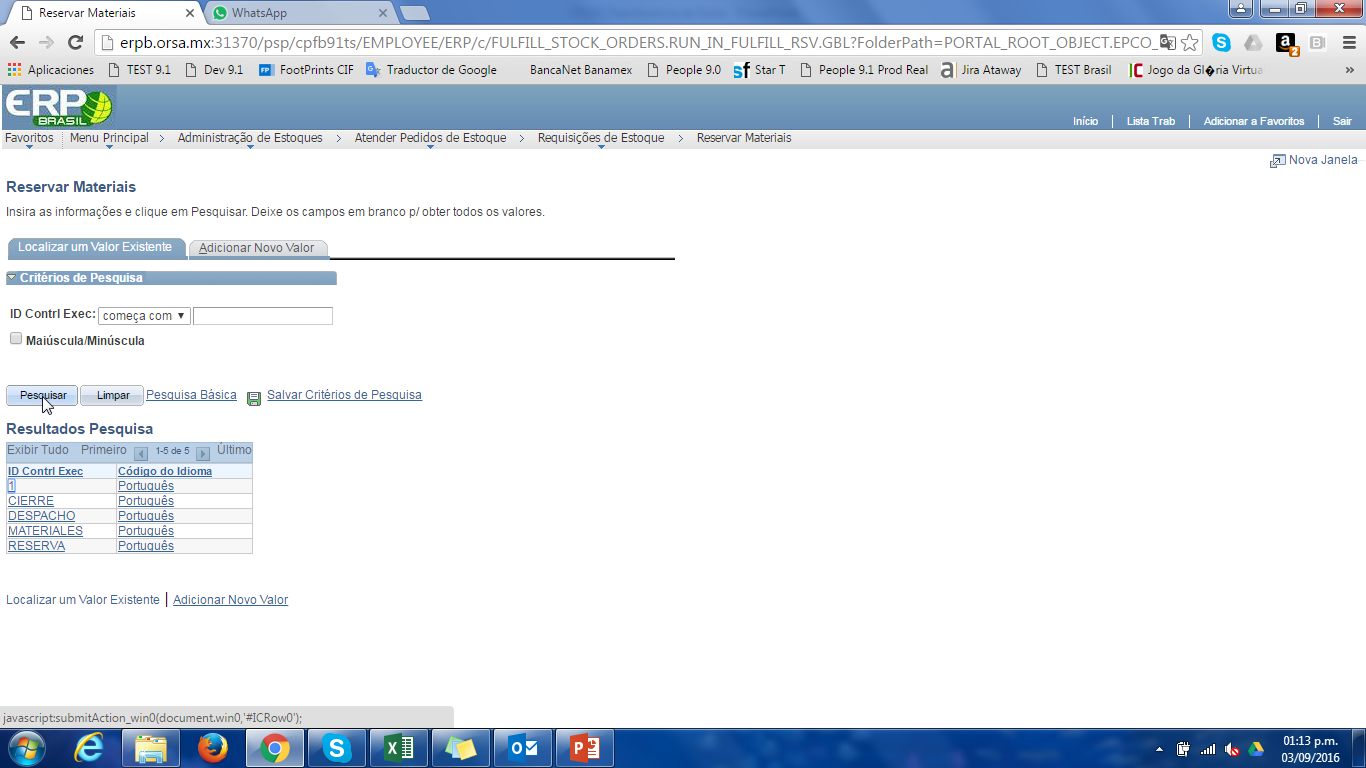 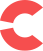 RESERVA DE MATERIAIS
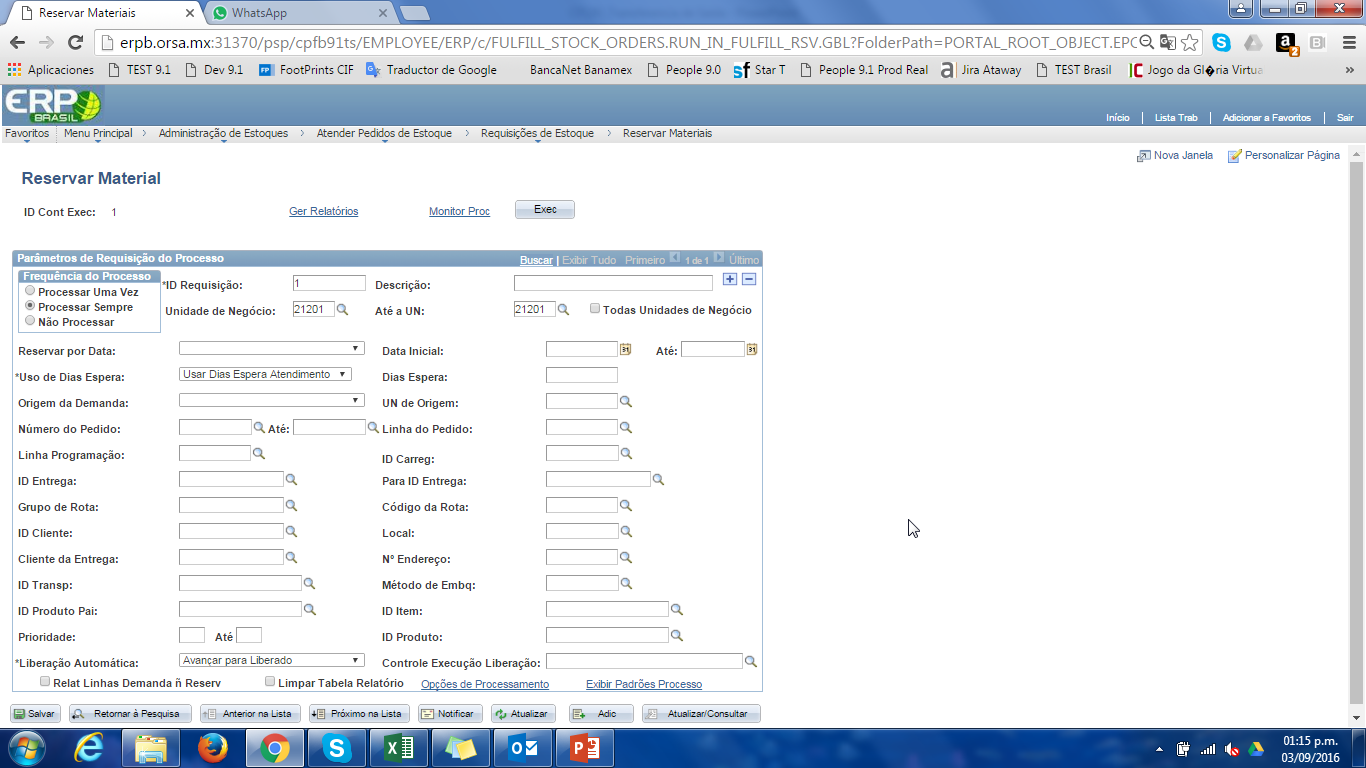 Selecione pesquisar sempre

Selecione a Unidade de Negocio (Cinema)

Só é aplicável para mercadorias para comercialização
.
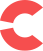 RESERVA DE MATERIAIS
No campo Origem da Demanda, Selecione Requisição de Material
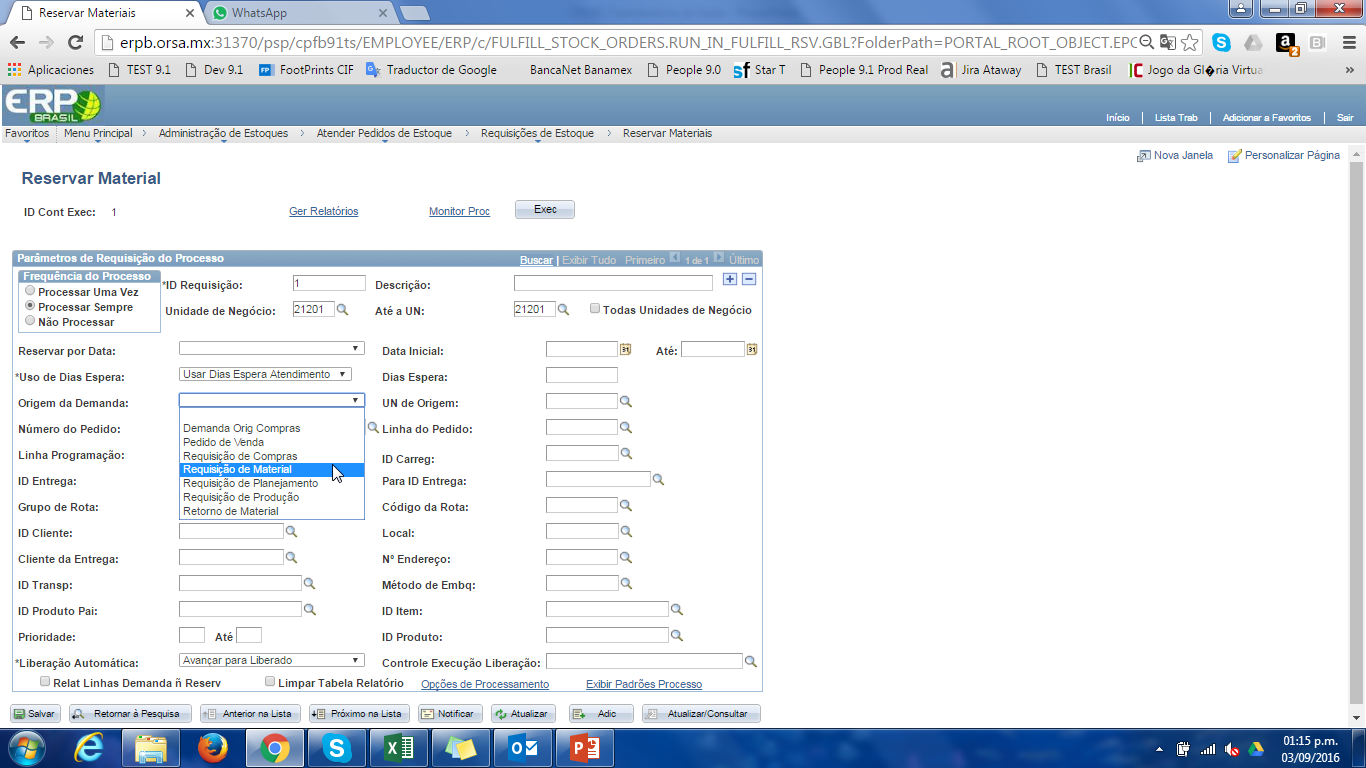 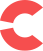 RESERVA DE MATERIAIS
No campo UM de Origem, Selecione o ID do cinema
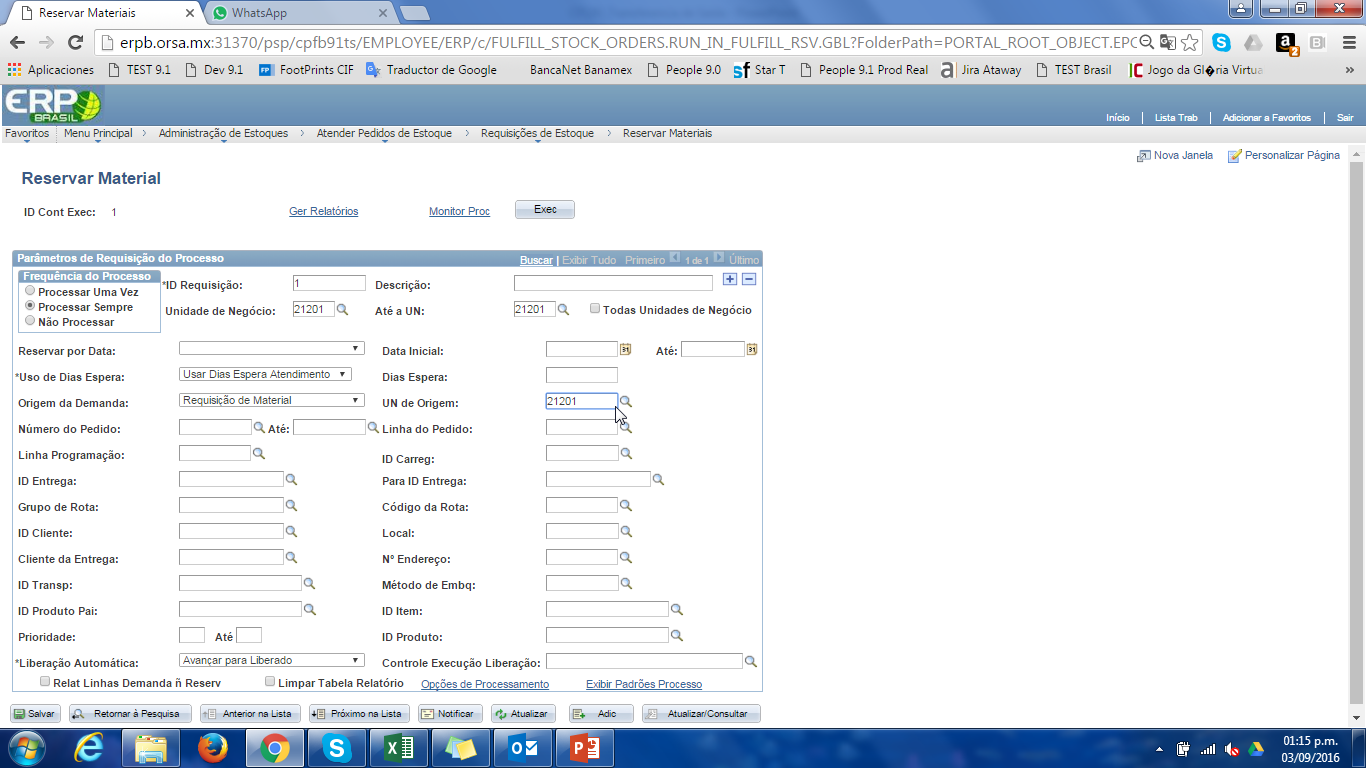 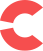 RESERVA DE MATERIAIS
No campo numero do pedido, Selecione o Numero enviado pelo cinema
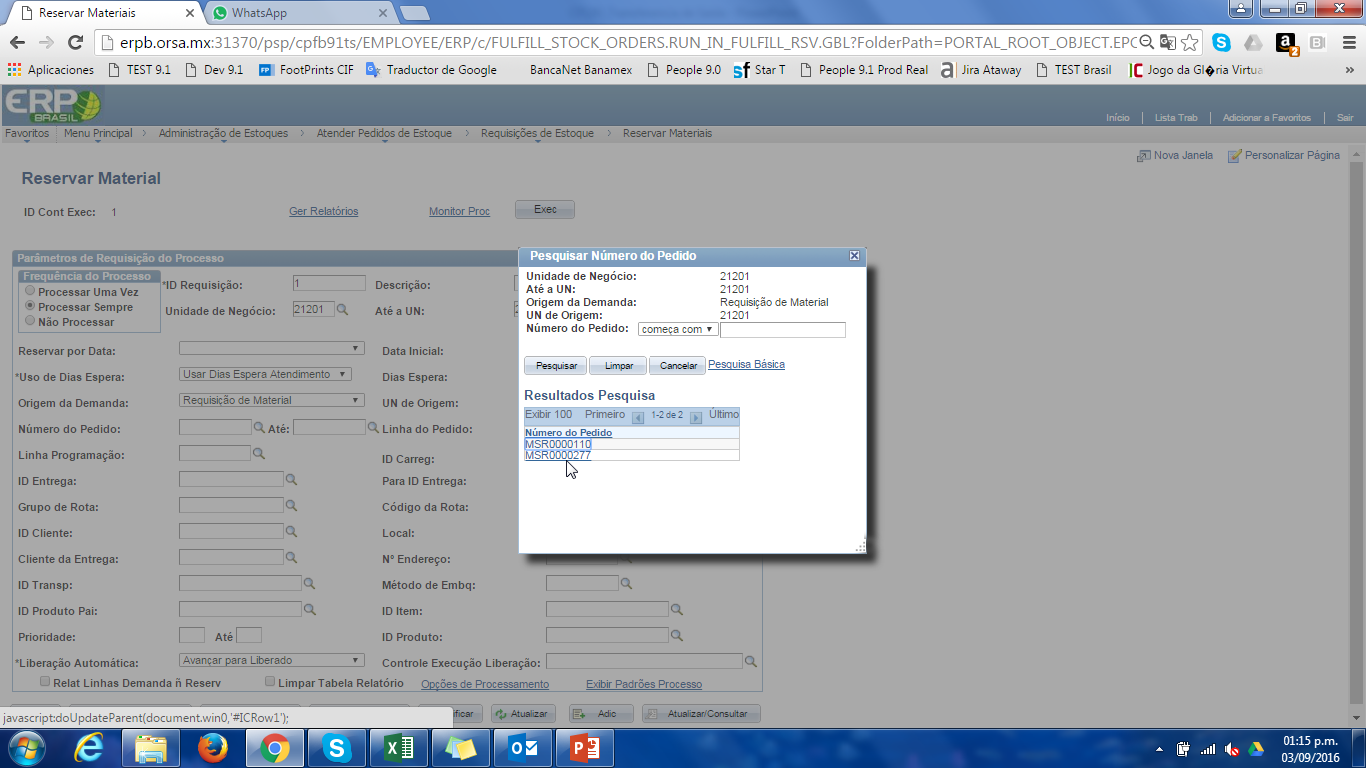 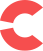 RESERVA DE MATERIAIS
No campo Liberação Automática, Selecione Avançar para Liberação e clique no botão salvar
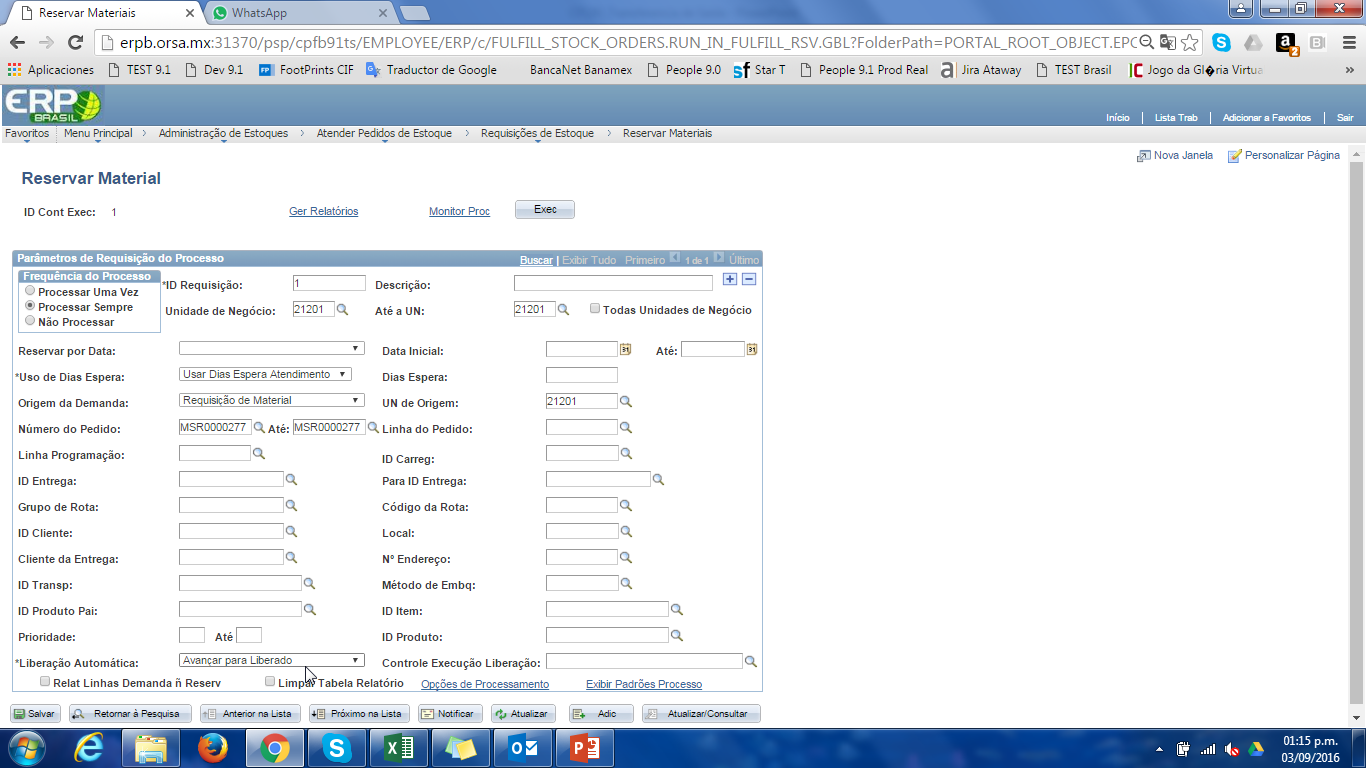 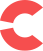 RESERVA DE MATERIAIS
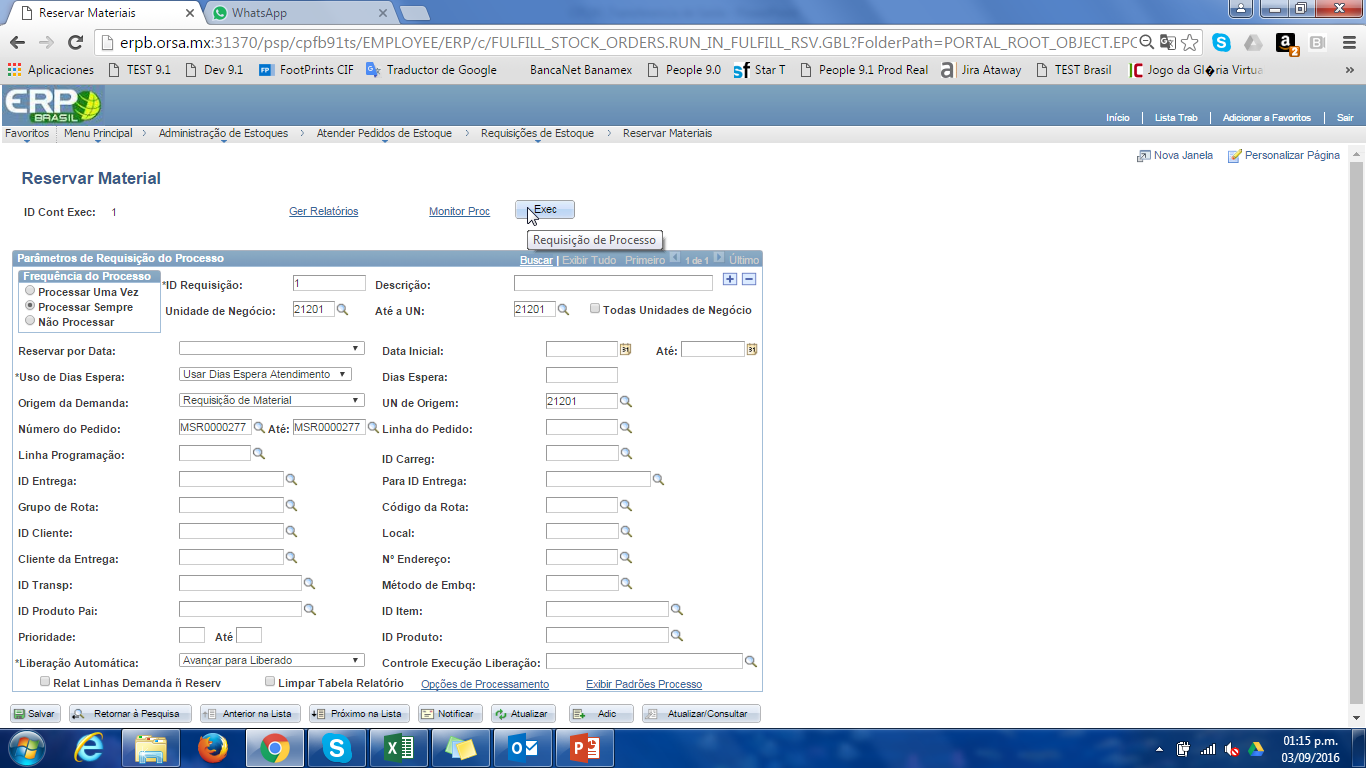 Clique no botão Exec

Verifique o Nome do Servidor PSUNX

Clique no botão Ok
.
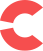 CRIACAO DE ROMANEIO
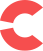 CRIACAO DE ROMANEIO
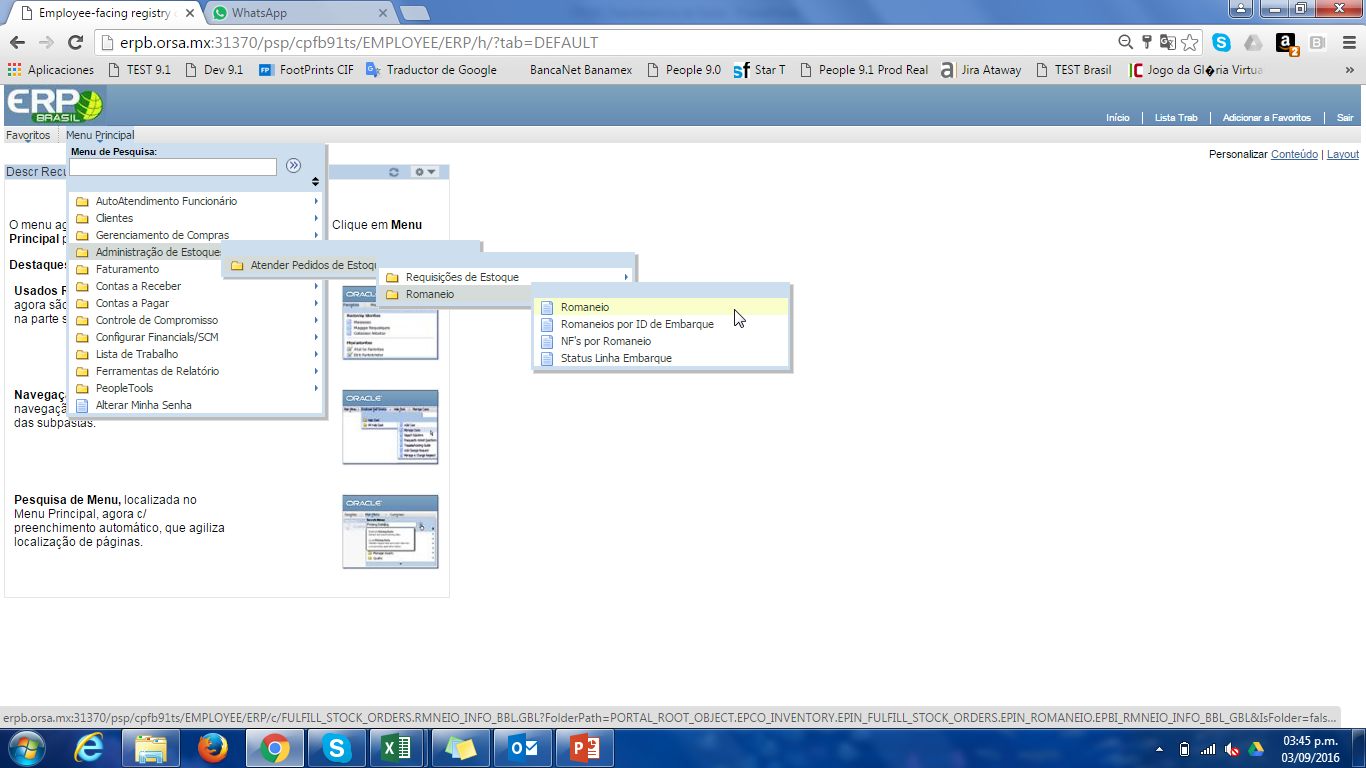 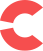 CRIACAO DE ROMANEIO
Na Aba Adicionar um novo valor, Selecione a unidade de negocio
.
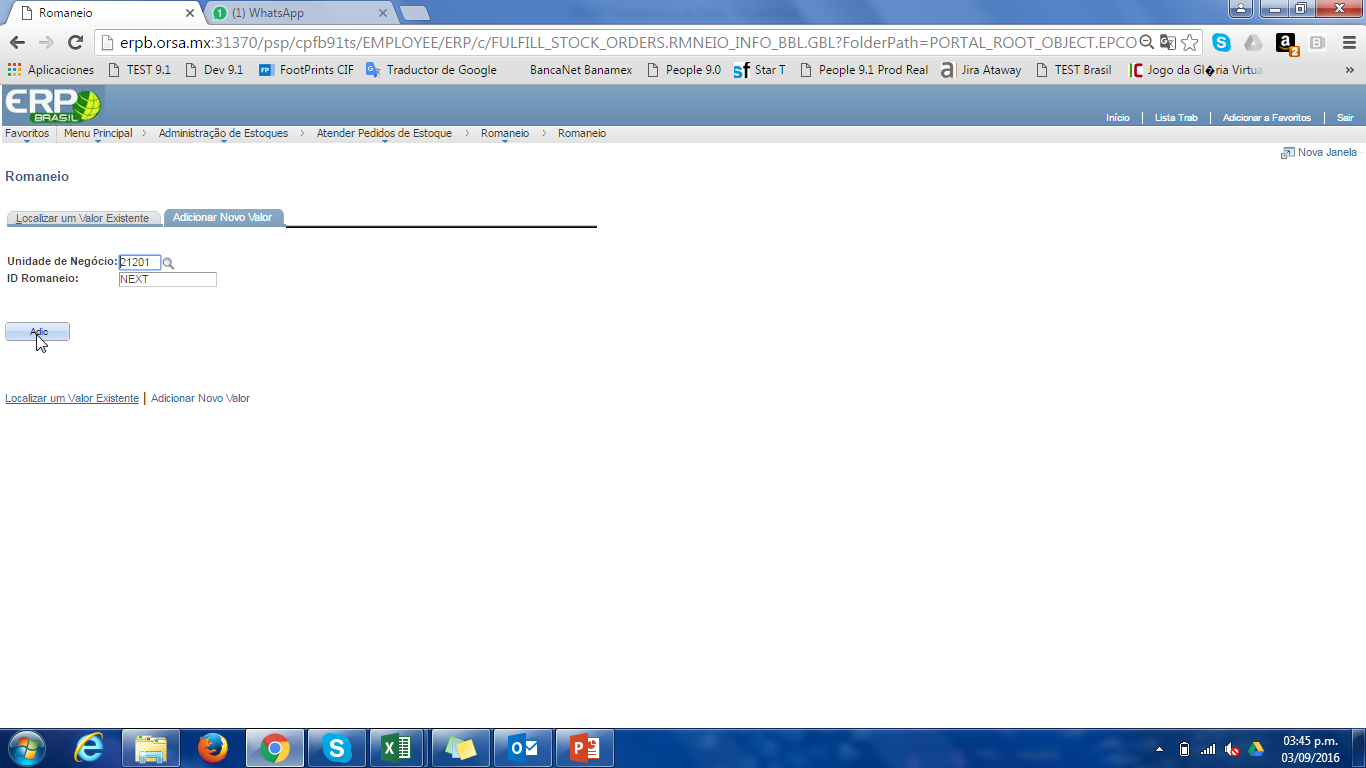 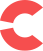 CRIACAO DE ROMANEIO
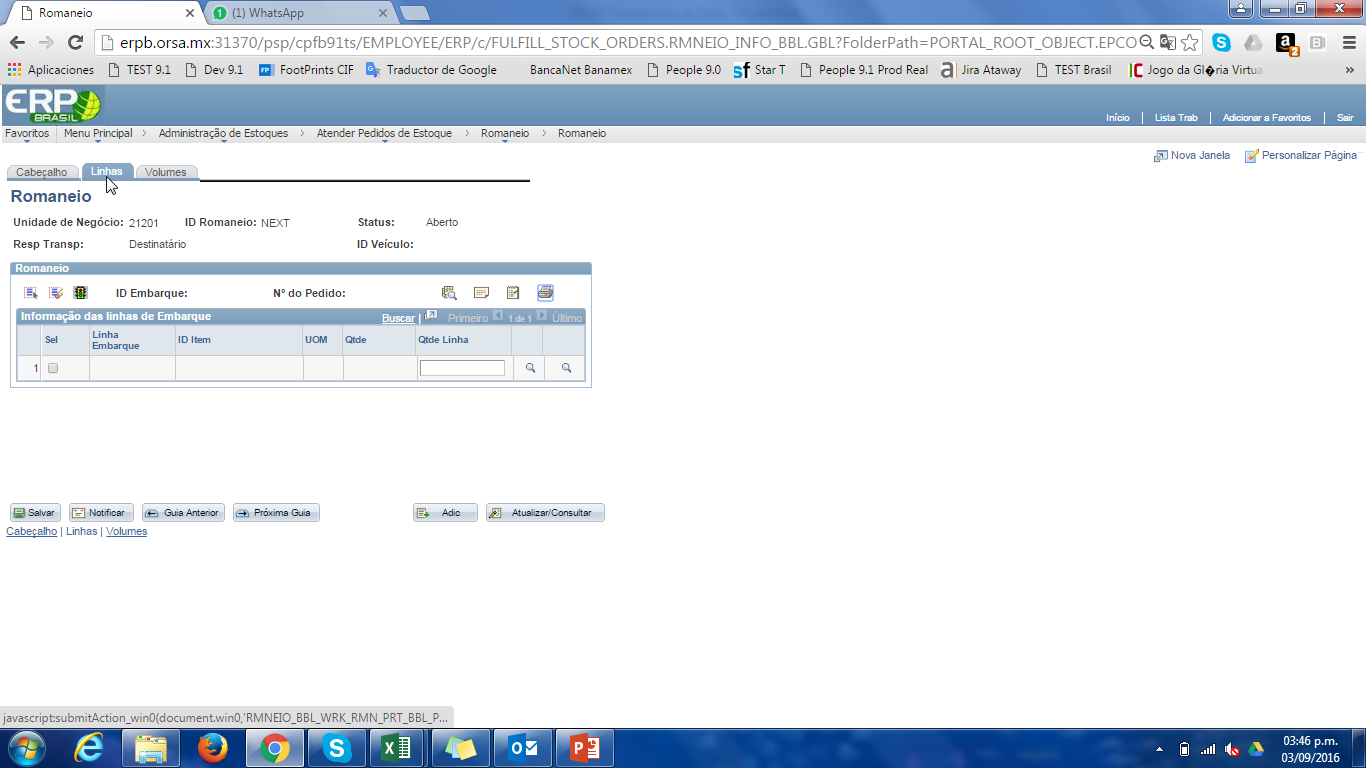 Na Aba Linhas
Clique no ícone ´´Pesquisar Embarques´´.
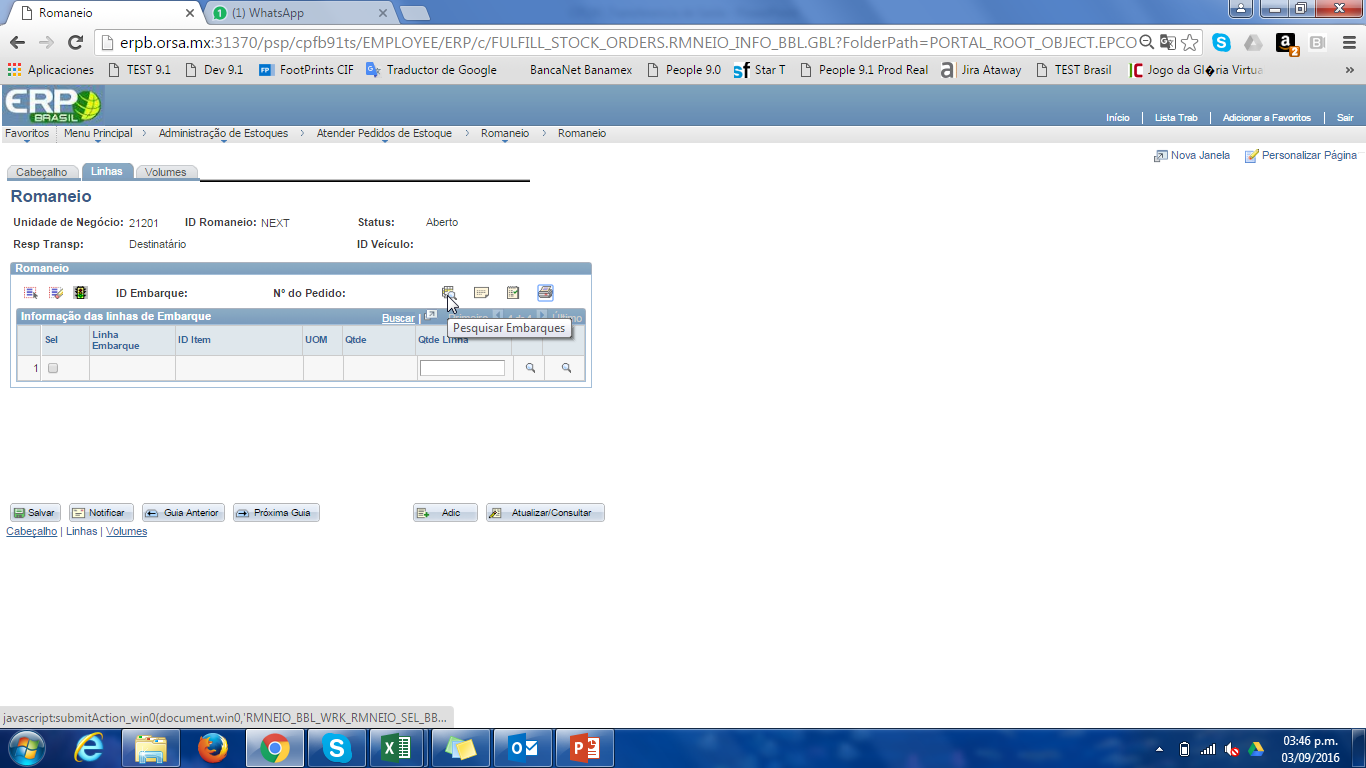 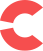 CRIACAO DE ROMANEIO
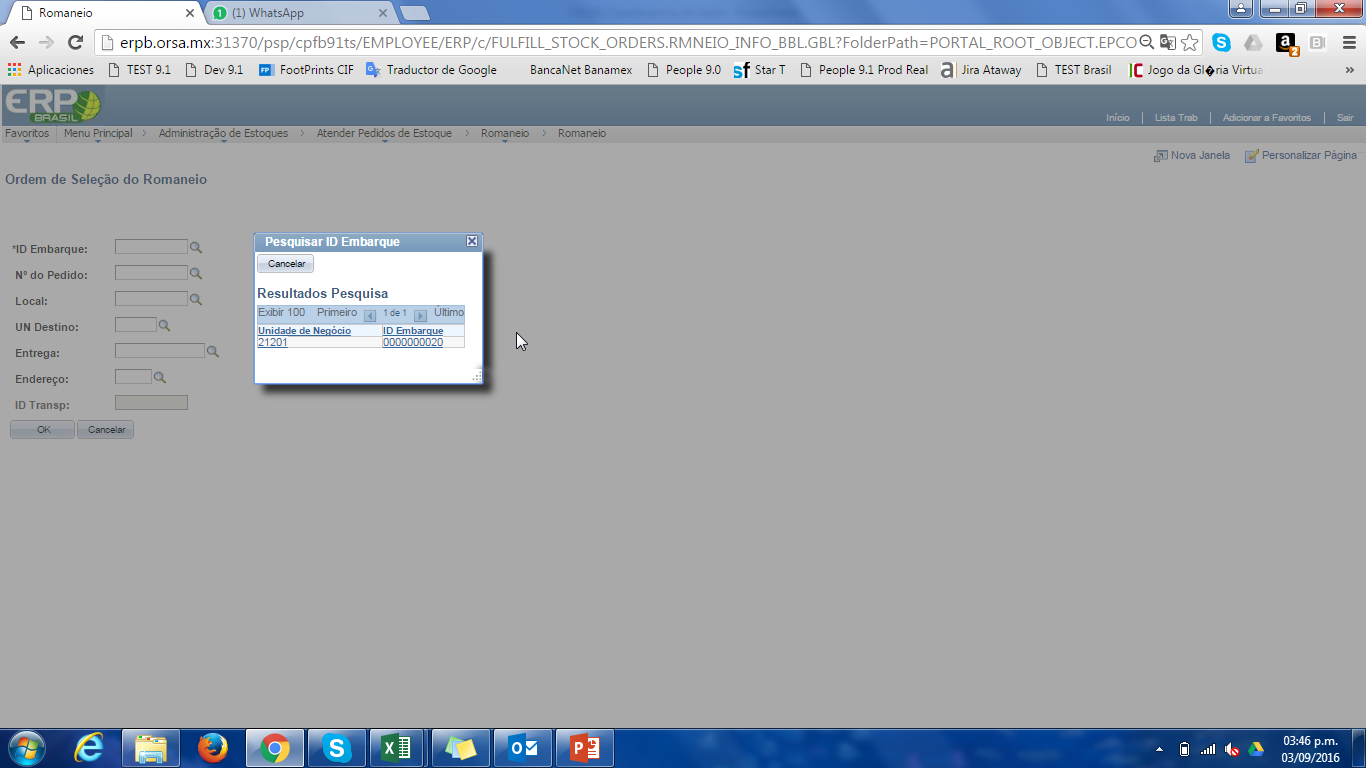 Selecione com o ícone de pesquisa, seu ID Embarque

Selecione com o ícone de pesquisa, seu No. de Pedido

Clique no botão OK 

.
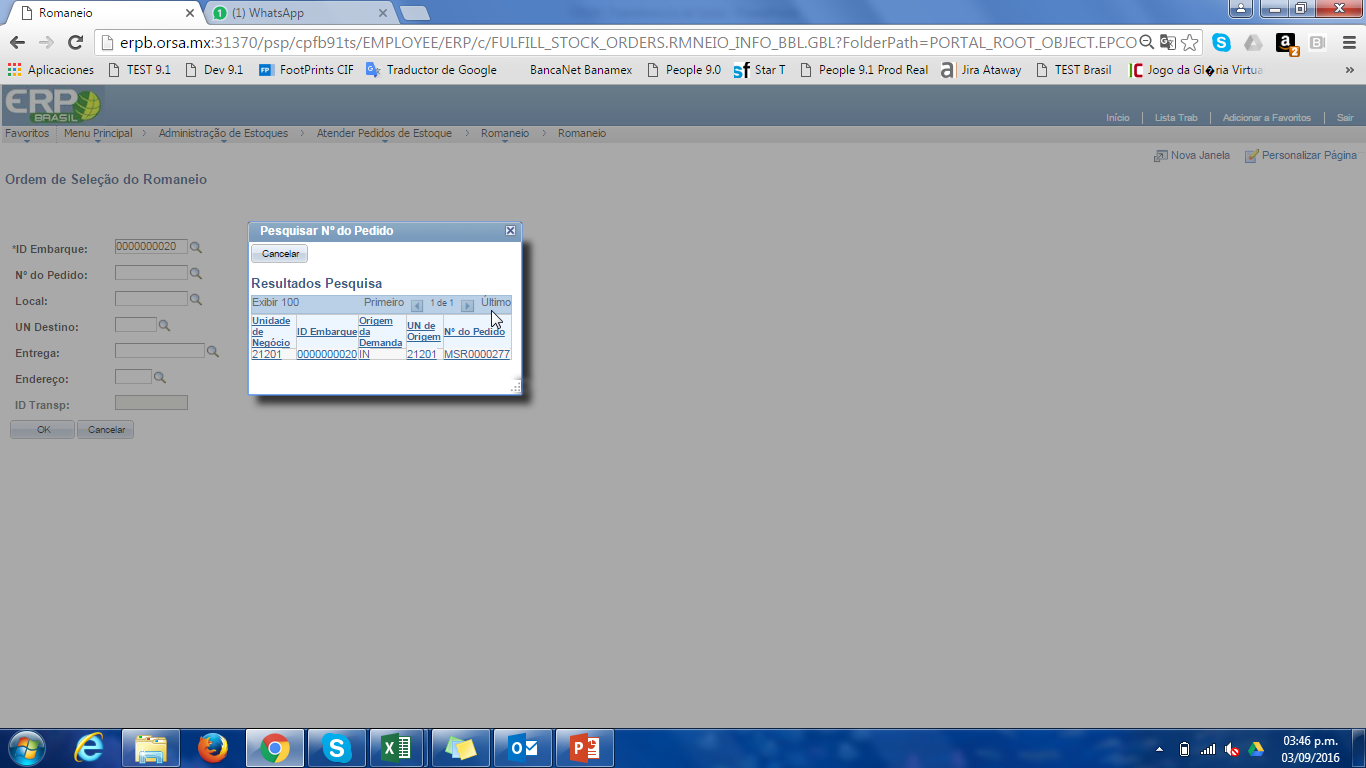 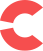 CRIACAO DE ROMANEIO
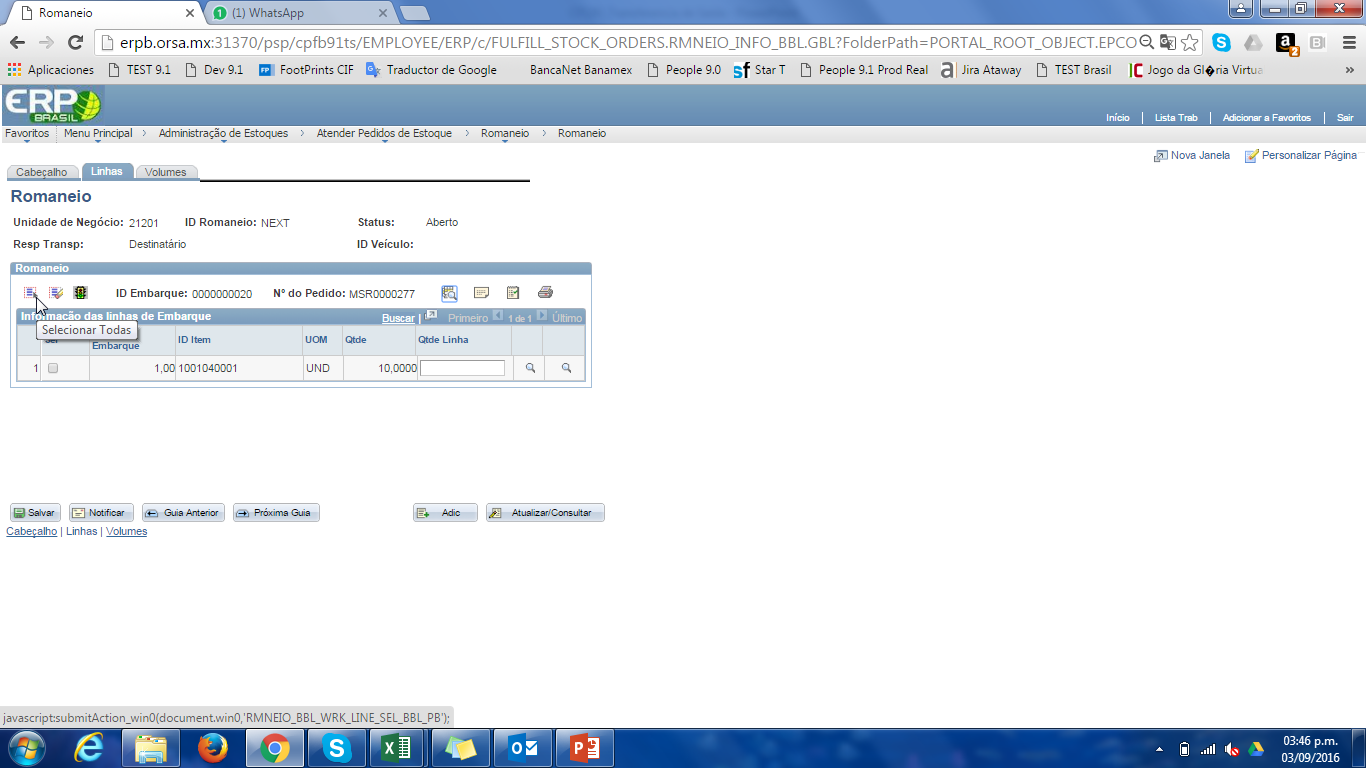 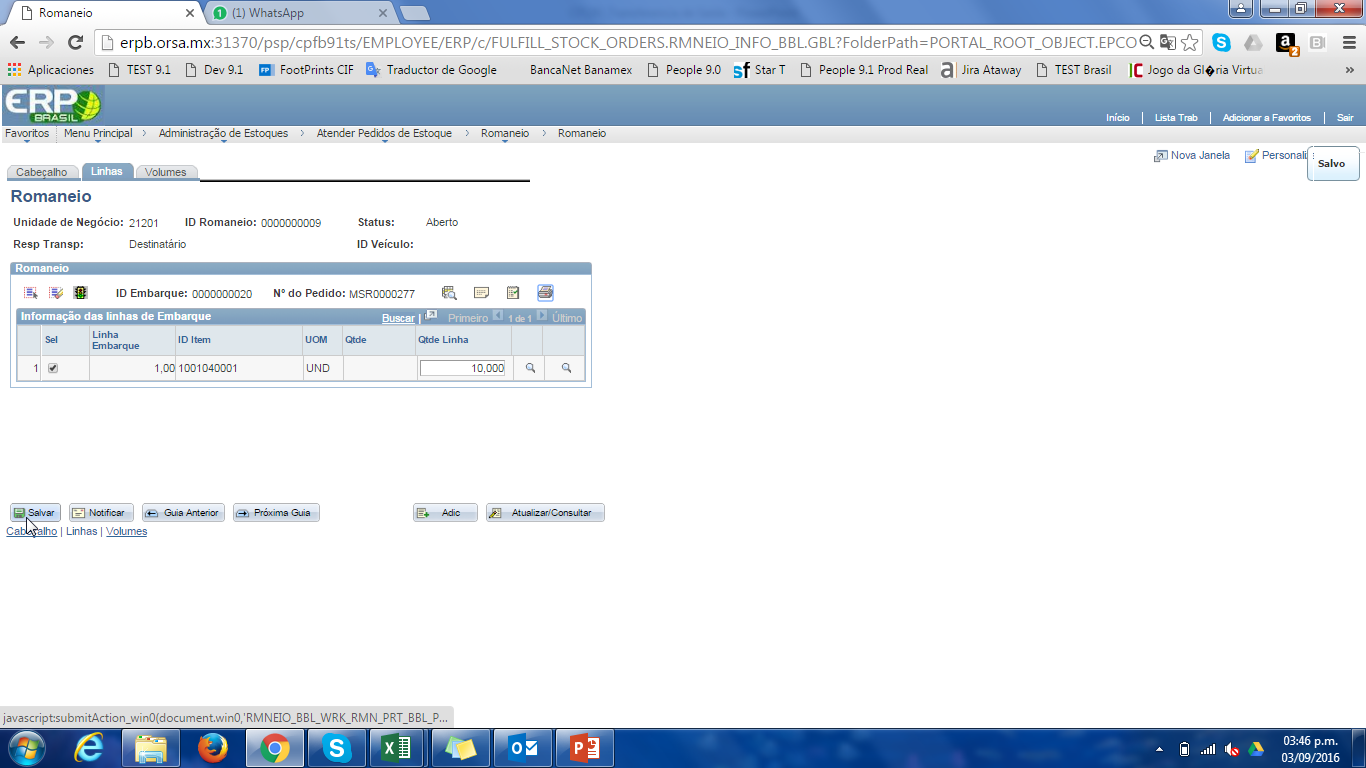 Na Aba ´´Linhas´´ Clique no ícone ´´Selecionar Todas´´

Clique no botão salvar
.
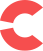 CRIACAO DE ROMANEIO
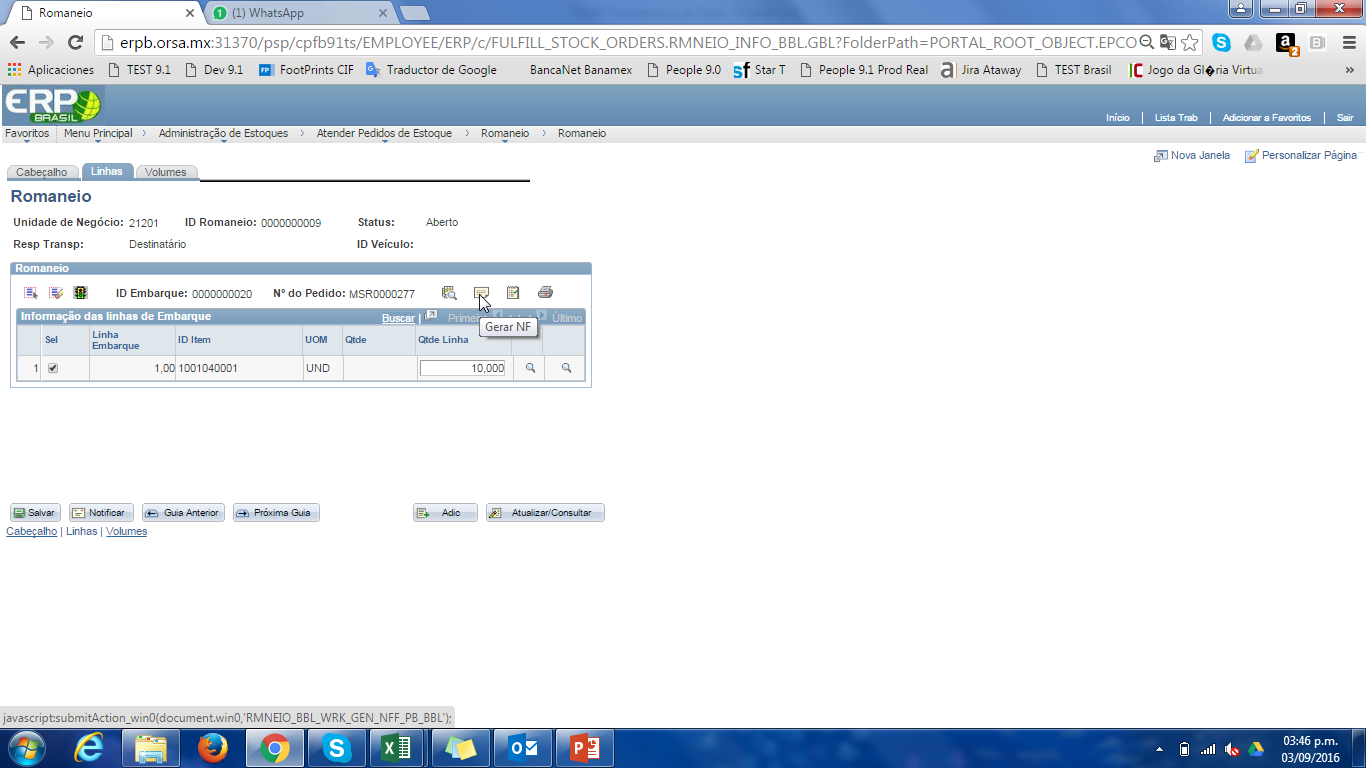 Clique no ícone ´´Gerar NF´´

Clique no botão OK
.
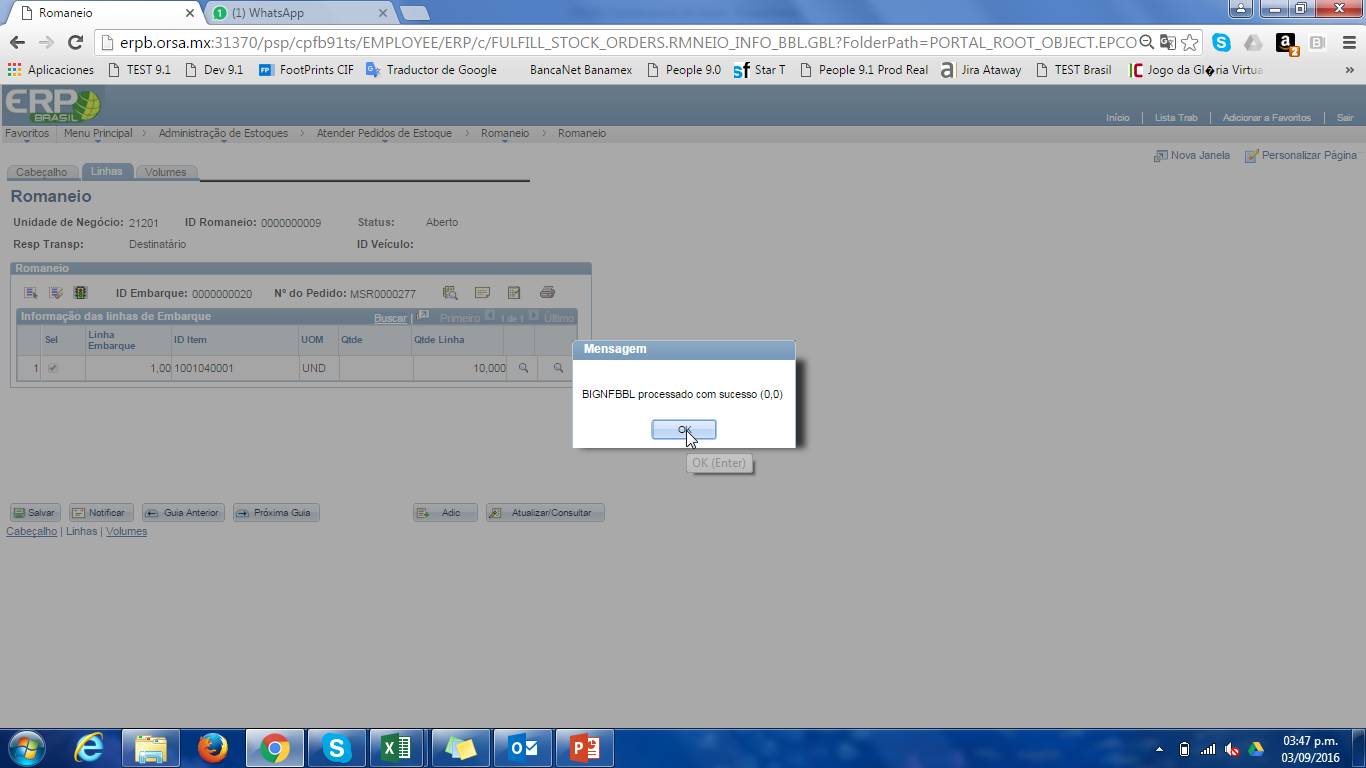 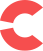 NF´S POR ROMANEIO
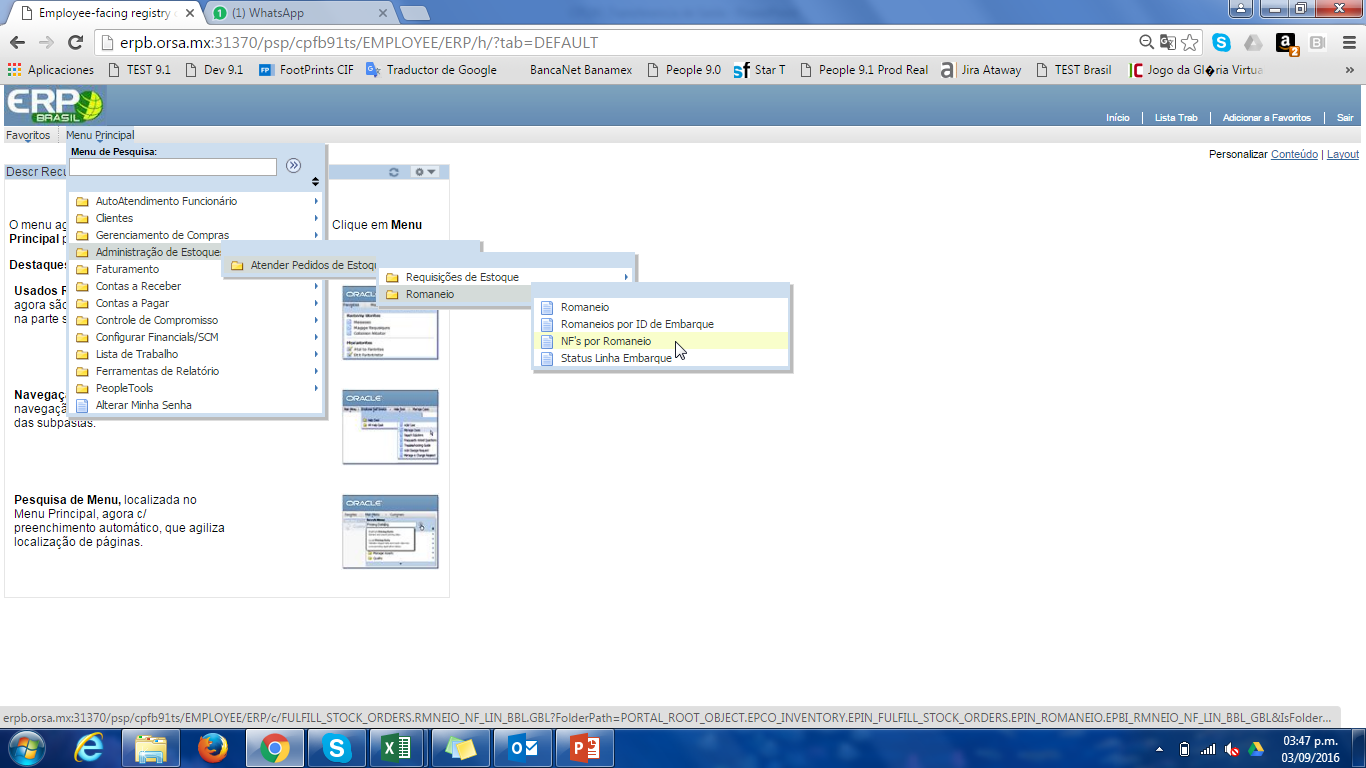 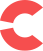 NF´S POR ROMANEIO
Digite o código da Unidade de Negocio e clique no botão pesquisar
.
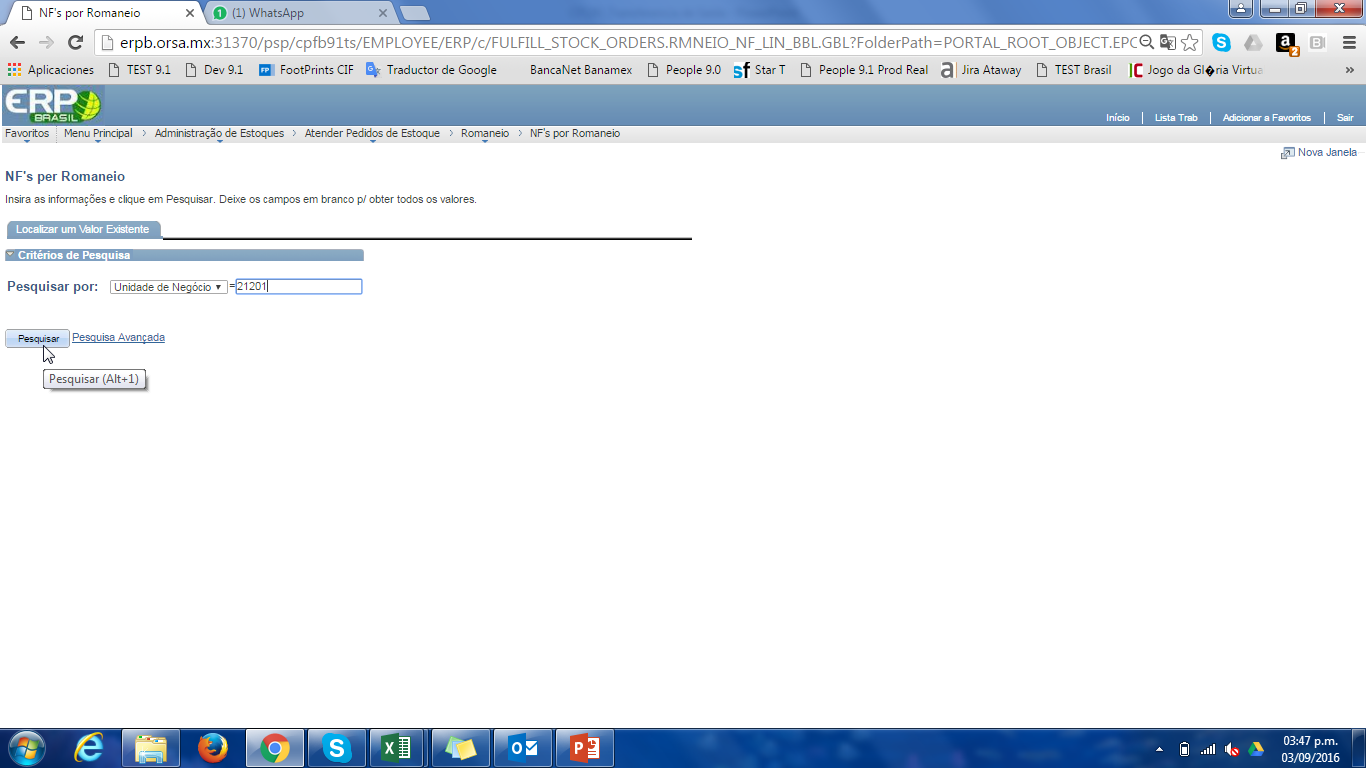 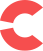 NF´S POR ROMANEIO
Selecione o ID do Romaneio, O sistema vai gerar um ID interno da NF.
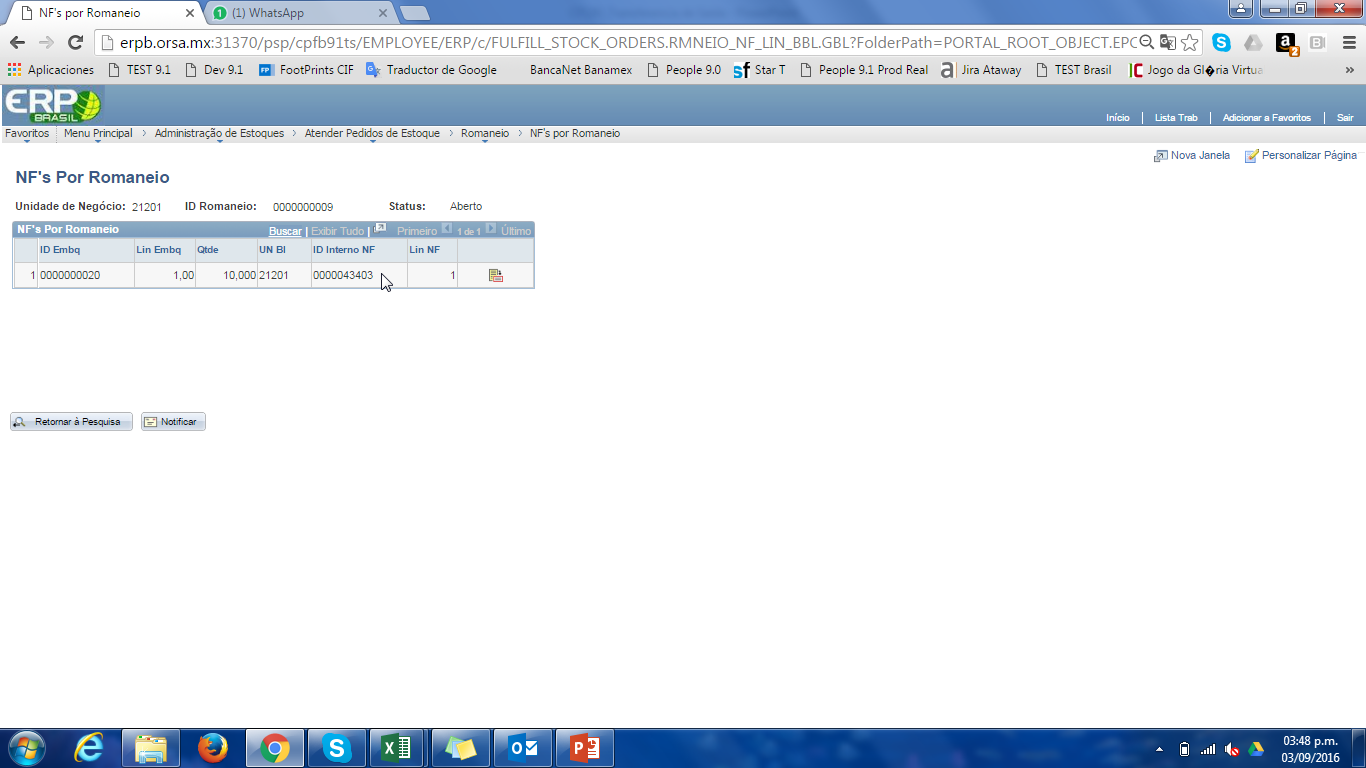 Lembre-se que o ID Interno NF tem que ser enviado ao time Fiscal para que possam criar a NF e vocês possam seguir com a baixa do estoque.
.
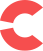 REDUZIR QUANTIDADE
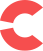 REDUZIR QUANTIDADE DISPONÍVEL
Execute o processo Reduzir Quantidade Disponível de Estoque
.
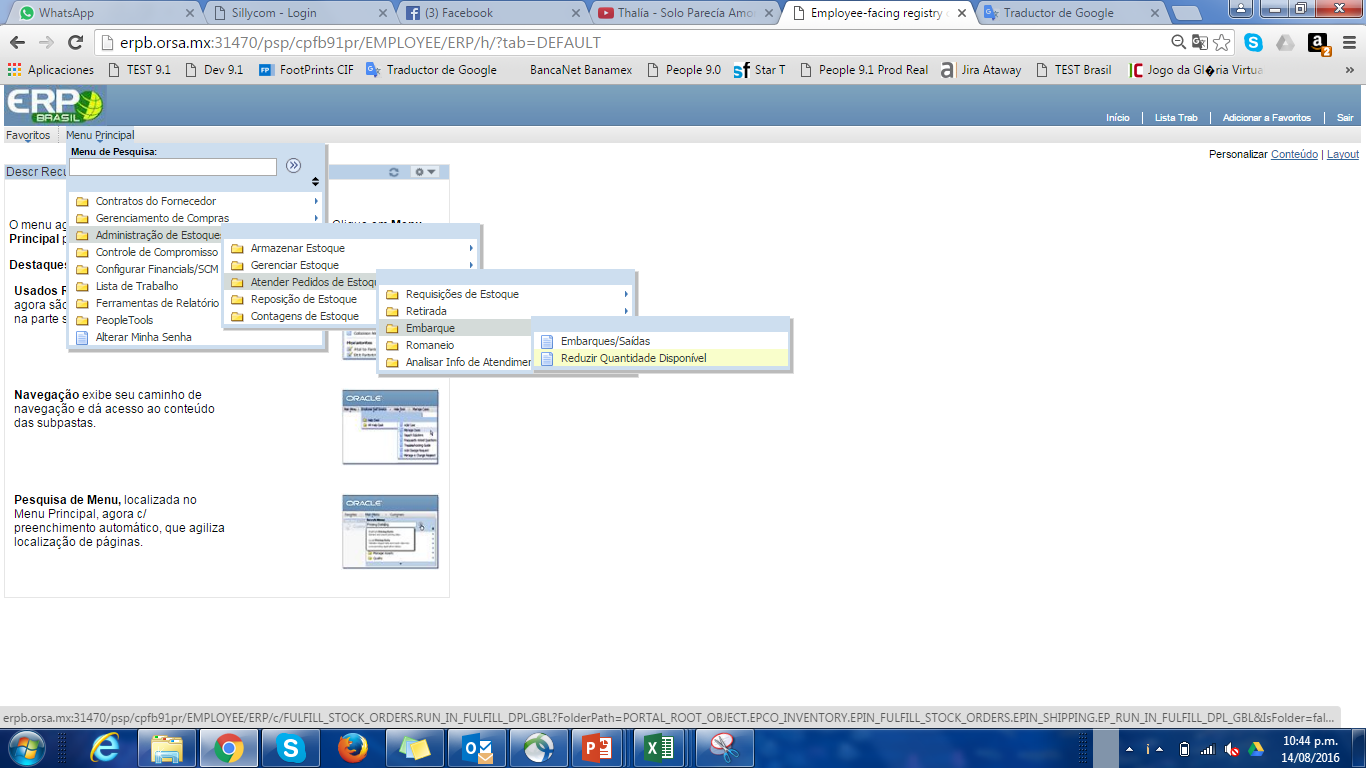 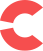 REDUZIR QUANTIDADE DISPONÍVEL
Digite ID Contrl Exe e Clique no botão Adicionar
.
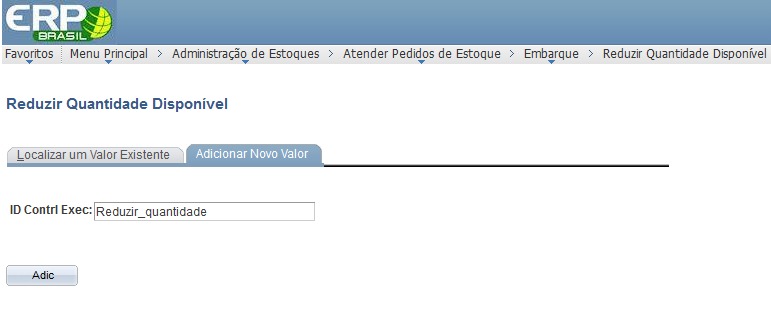 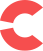 REDUZIR QUANTIDADE DISPONÍVEL
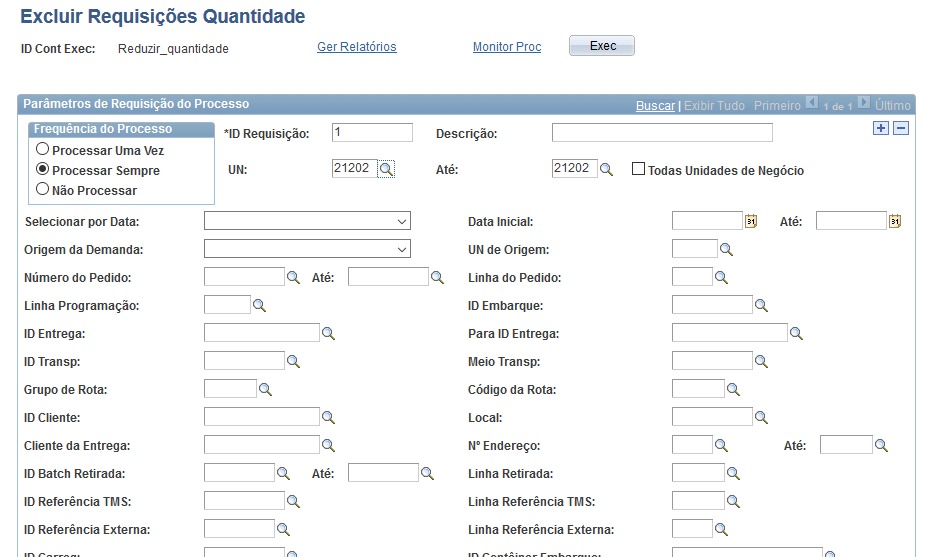 O campo Id requisição deverá ser preenchido, por ser um campo obrigatório.

 Não existe uma informação padrão para este campo.
 *ID Requisição: Obrigatório. Digite "1".

Clique no campo Processar Sempre.

.
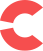 REDUZIR QUANTIDADE DISPONÍVEL
Clique na lista Origem da Demanda: Requisição de Material
.
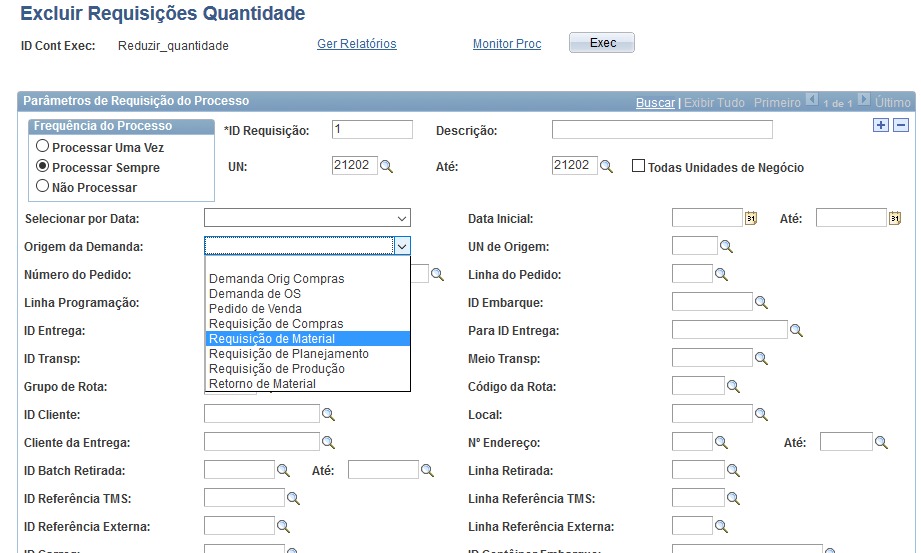 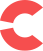 REDUZIR QUANTIDADE DISPONÍVEL
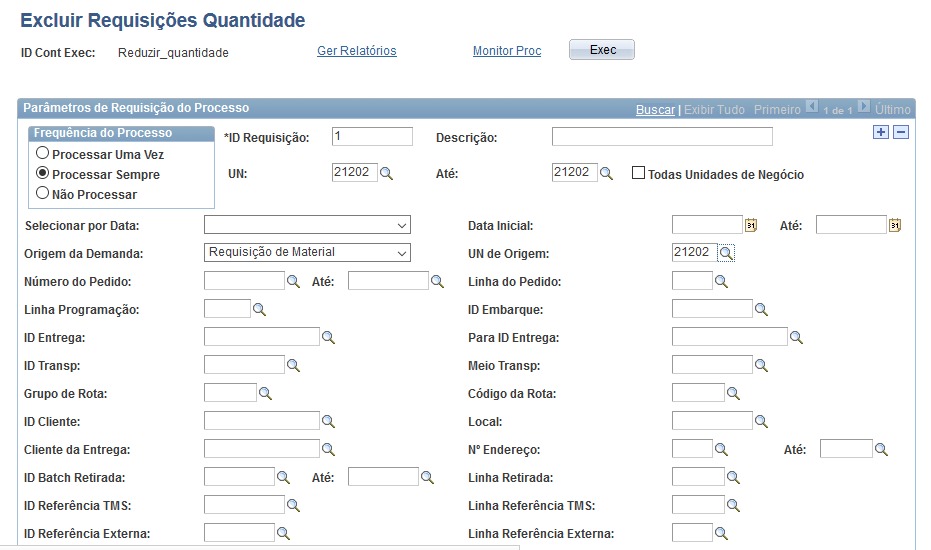 Clique no campo UN de Origem:.

Digite as informações desejadas no campo UN de Origem:. Digite "21202".

.
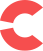 REDUZIR QUANTIDADE DISPONÍVEL
Clique no gráfico pesquisar numero de pedido e clique no botão Exec
.
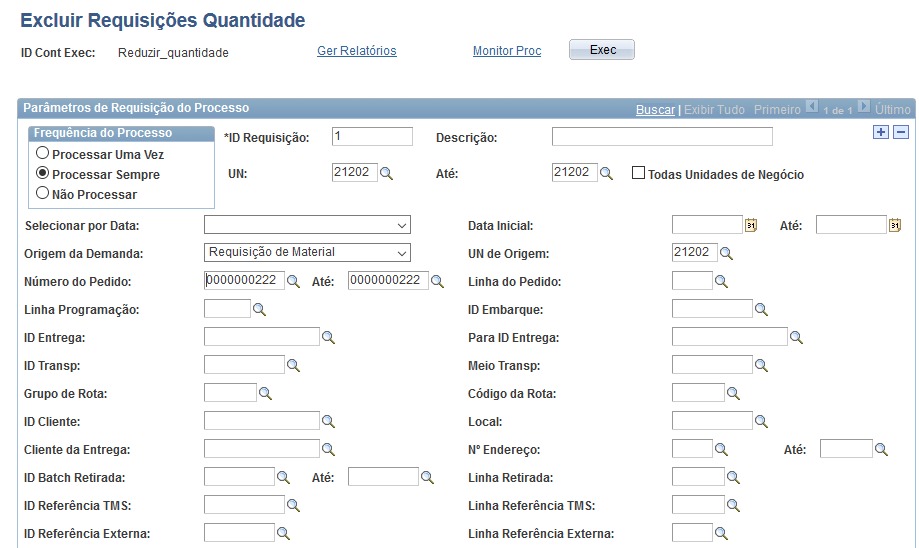 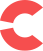 REDUZIR QUANTIDADE DISPONÍVEL
Após de executar Exec, verifique o status do processo IN_FUL_DPL         Com Exito ~ Enviado
.
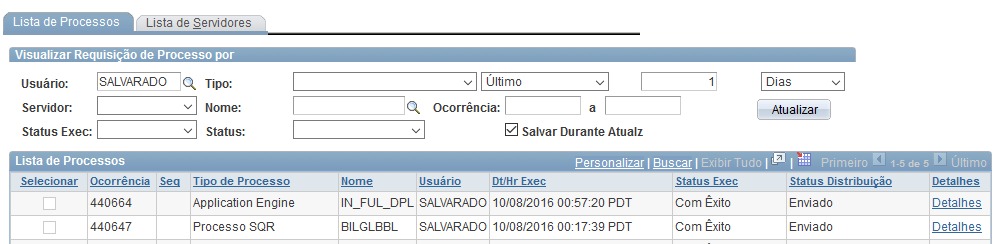 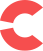 MUITO OBRIGADO
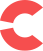